작은불은 대비부터 큰불에는 대피먼저!
불조심 강조의 달 : 2020.11.1. ~ 11.30.
사업장 명칭
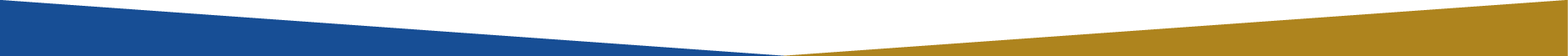 안녕하세요~ 광명소방서 예방대책팀입니다.

매년 11월을 불조심 강조의 달로 지정하여 화재예방 환경을 조성하고 있습니다.

안전관리하고 계신 사업장에 상기 자료(제작 예시)를 참조하시어 화재예방 현수막 게시를 요청드립니다.

현수막 게시하신 사업장에서는 010-4691-2119로 사업장명 및 게첨사진 문자 또는 hoho0422@gg.go.kr 메일 전송 부탁드립니다.

마지막으로 소방행정에 협조해 주심에 감사드리며 귀 사업장에 무궁한 발전 및 안전을 기원합니다.

링크자료 : 광명소방서 홈페이지 알림마당 최신소식 게시판